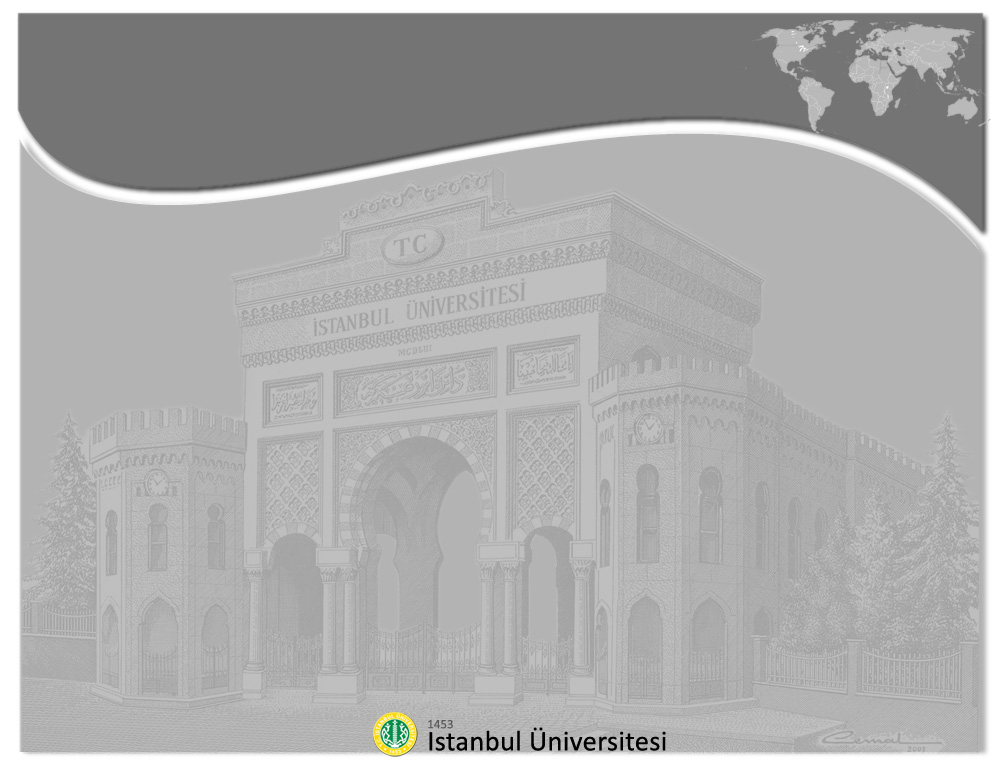 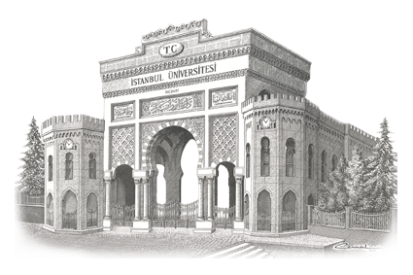 İstanbul Üniversitesi
Ulaştırma ve Lojistik Yüksekokulu
Lojistik YönetimiDers – I
Yrd. Doç. Dr. Gültekin ALTUNTAŞ
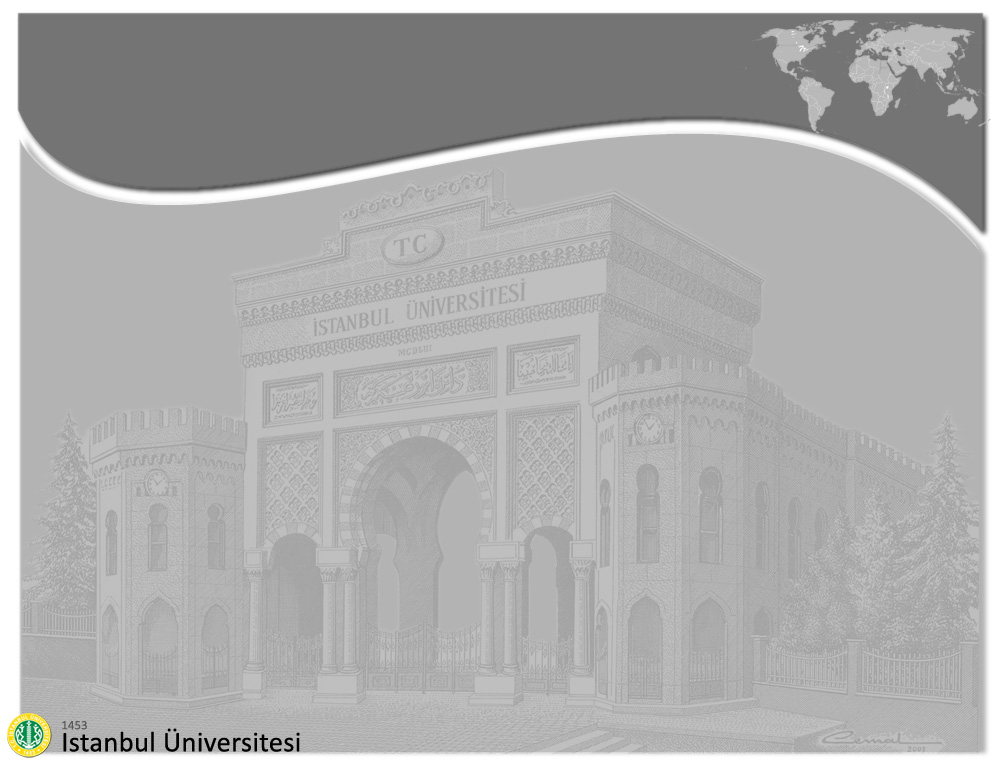 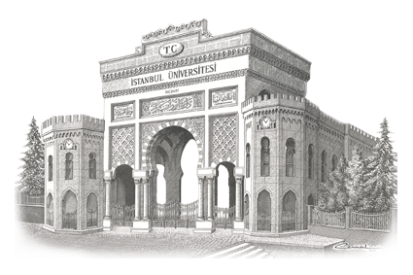 Gündem
Lojistikte Yeni Yönelimler
Müşteri Değeri
Tedarik Zincirinde Kritik Bağlantılar
Yeni Rekabet Çevresi
Örgütsel Yapı
En İyi Çözümler
Küresel Lojistik Eğilim ve Stratejileri
Uluslararasılaşma
Güvenlik
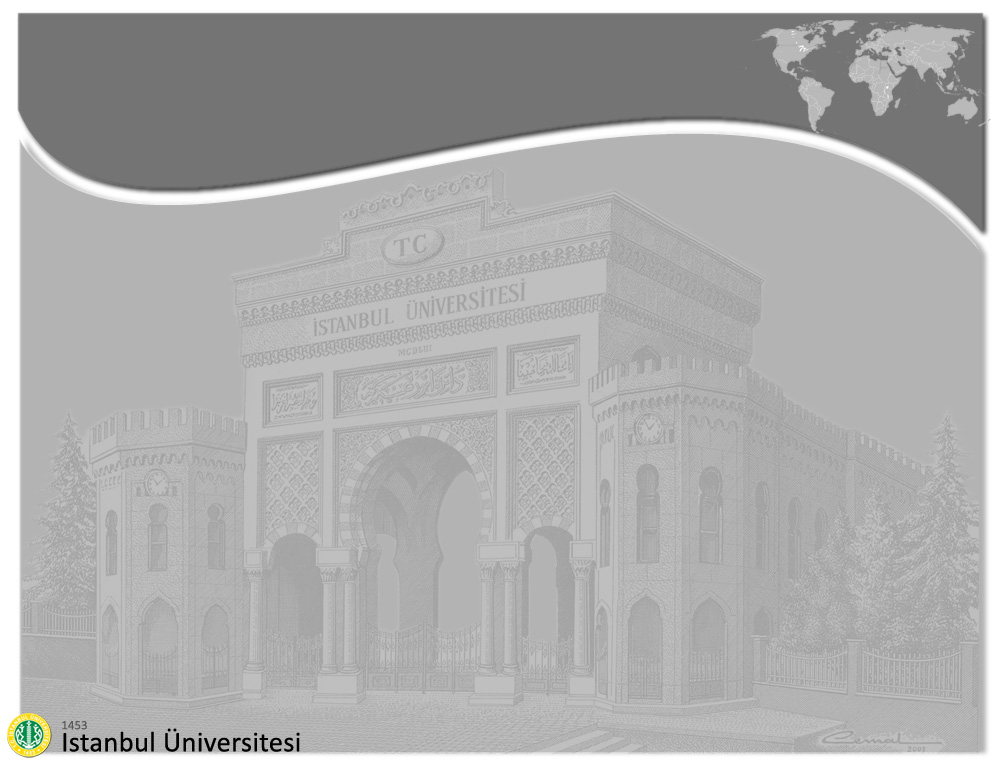 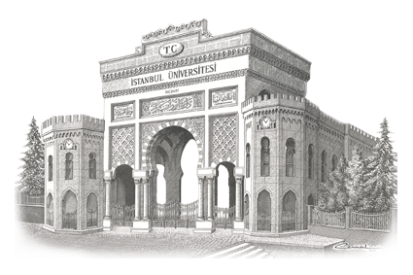 Lojistikte Yeni Yönelimler
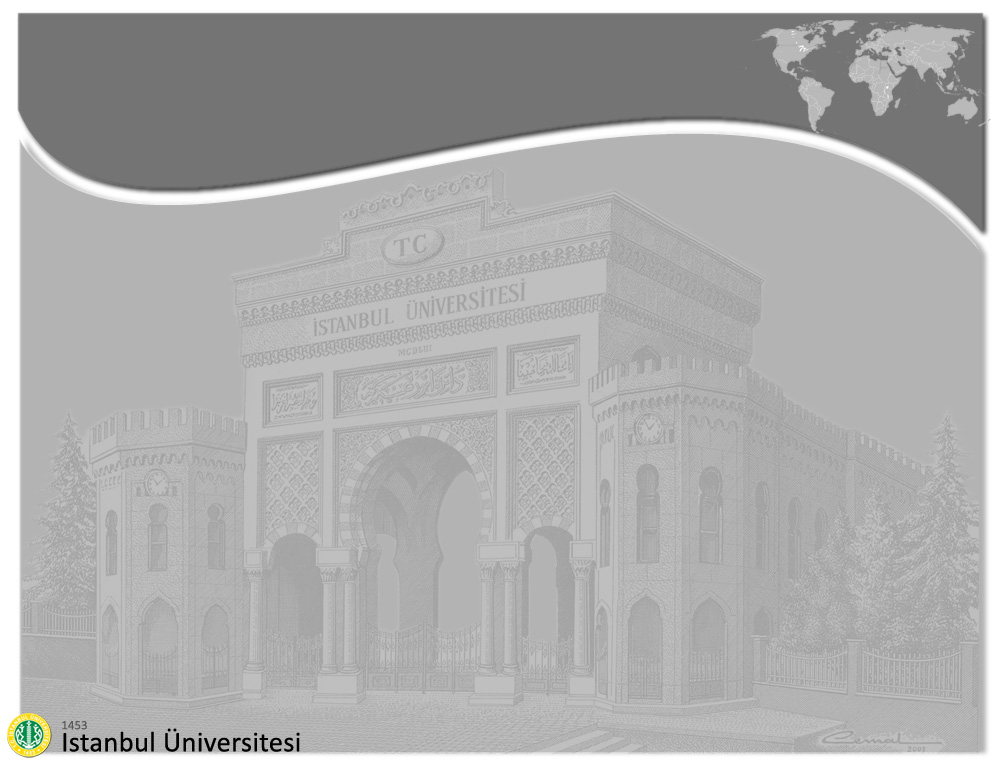 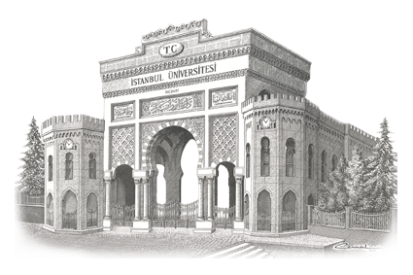 Müşteri Değeri
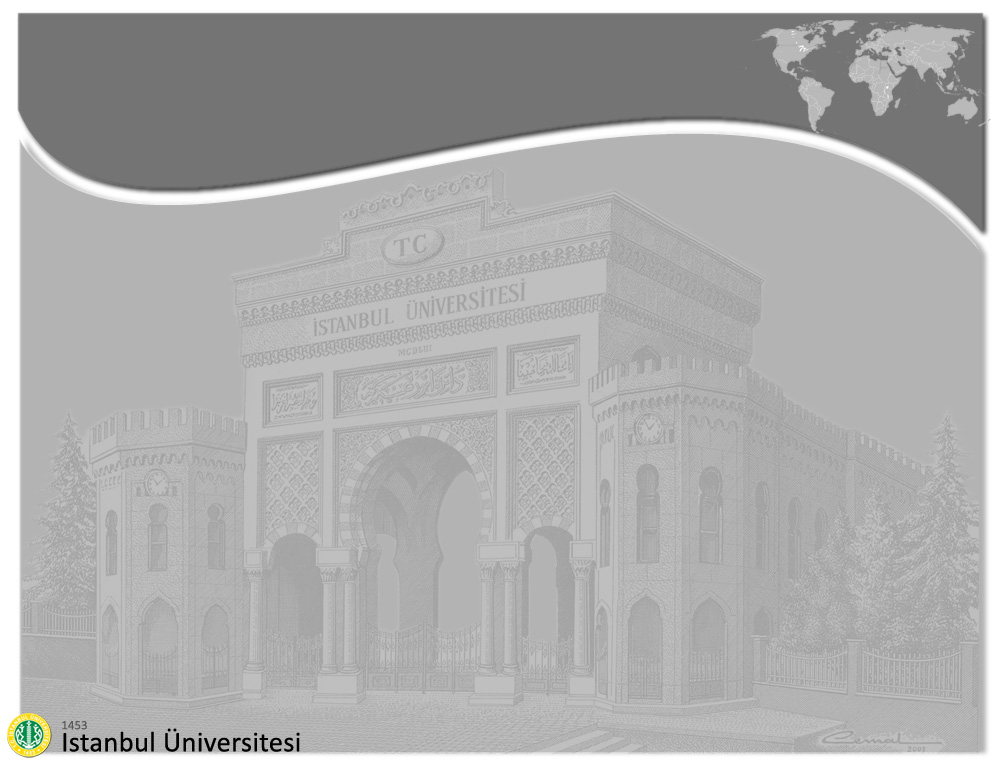 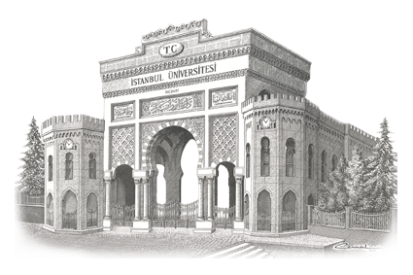 Tedarik Zincirinde
Kritik Bağlantılar
Nissan
Yalın? - İsraf
Çevik? – Hacim ve Çeşitlilik
Xerox
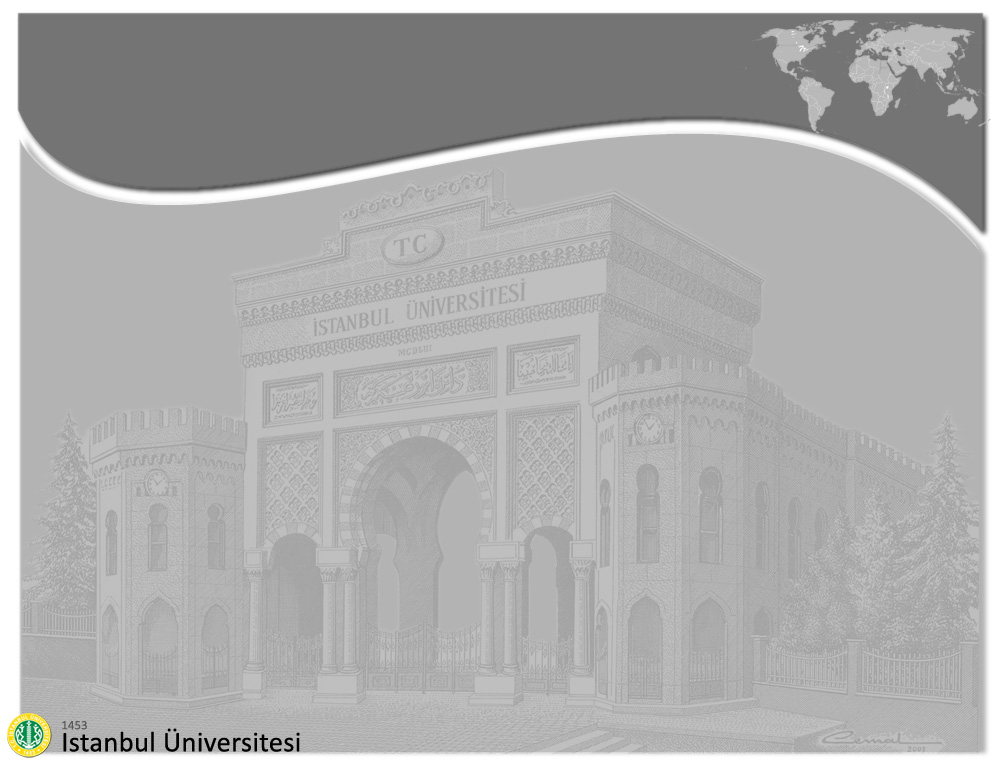 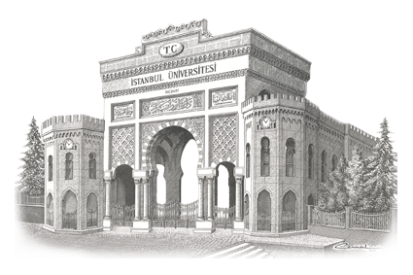 Yeni Rekabet Çevresi
Güvenirlik (Reliability): Uzlaşılan zamanda teslimi sağlayabilme...

İsteklilik, Heveslilik (Responsiveness): En yüksek esneklikle en kısa çevrim süresinde gerçekleştirebilme becerisi...

Esneklik (Resilience): Şoklara karşı dayanıklılık, beklenmedik değişimlerde bile işlev görebilme...

İlişki (Relationship): Alıcı – tedarikçi ilişkisi...
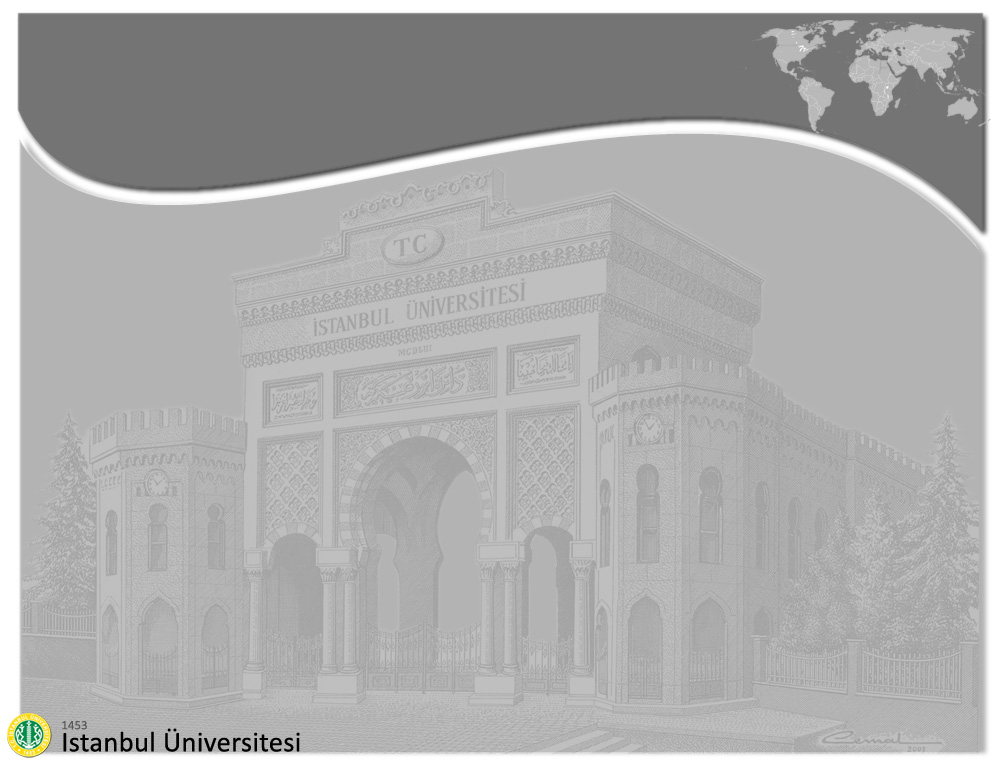 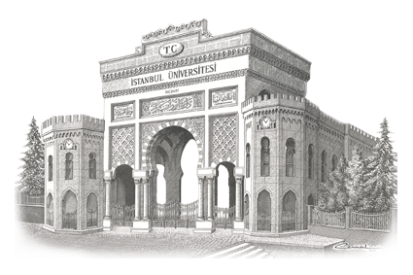 Örgütsel Yapı?
Dikey Yapı
Satınalma / Tedarik
İmalat / Üretim
Dağıtım
Yatay?
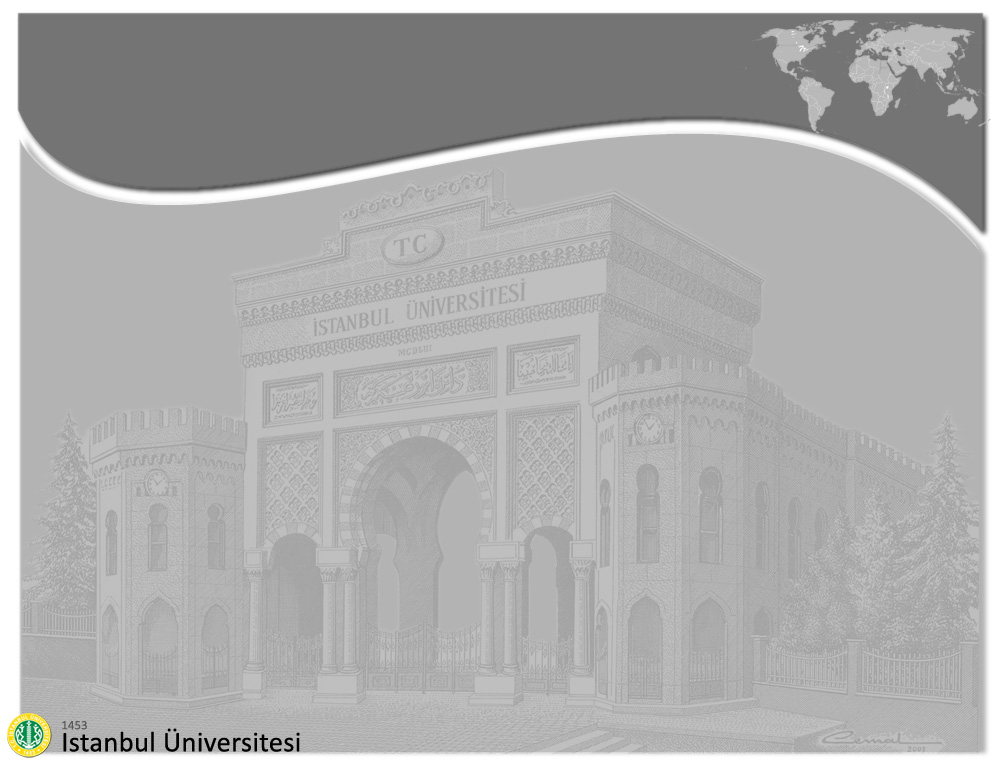 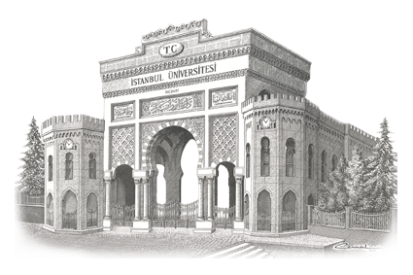 En İyi Çözümler
Sürdürülebilirlik!
En İyi Çözümler
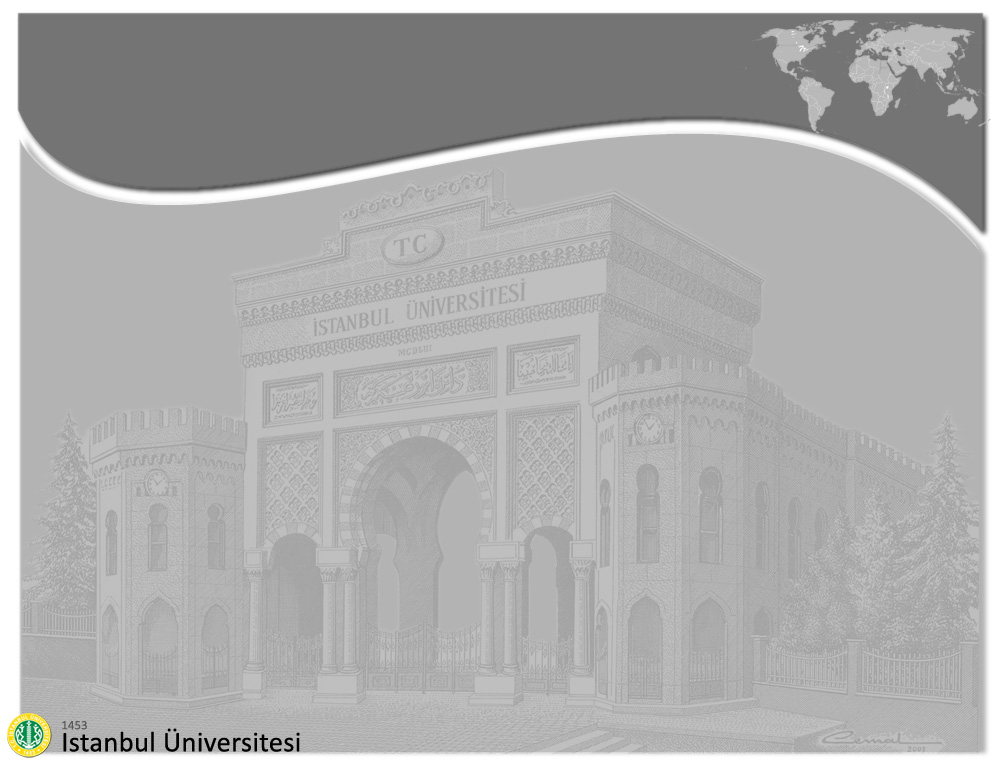 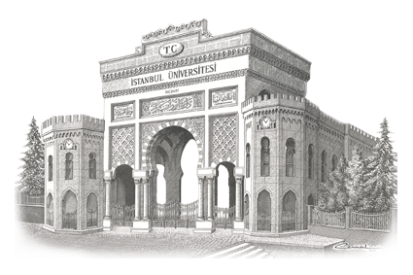 En İyi Çözümler
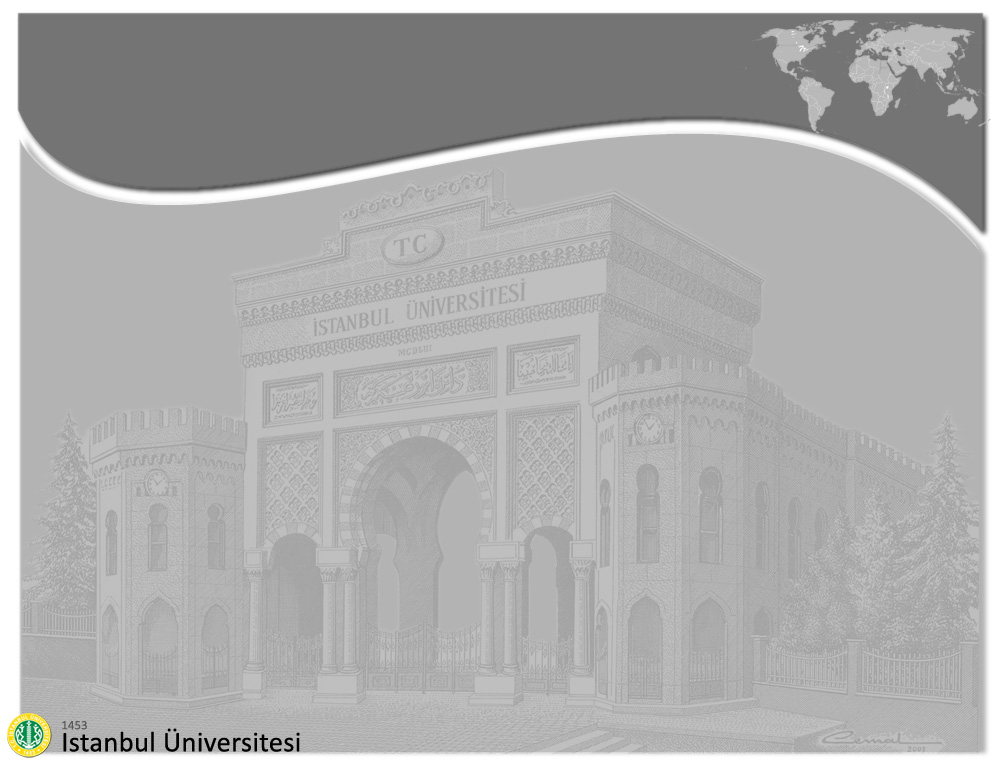 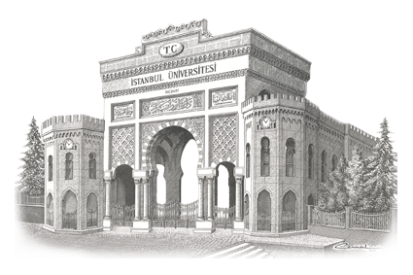 Küresel Lojistik
Eğilim ve Stratejileri
Tedarikin, üretim ve satışın uluslararasılaşması
Kaynaklara erişimin güçleşmesi
Enerji maliyetlerinin yükselmesi
Güvenliğe yönelik tehditlerin artışı
Ekolojik açıdan sürdürülebilirlik kaygısı
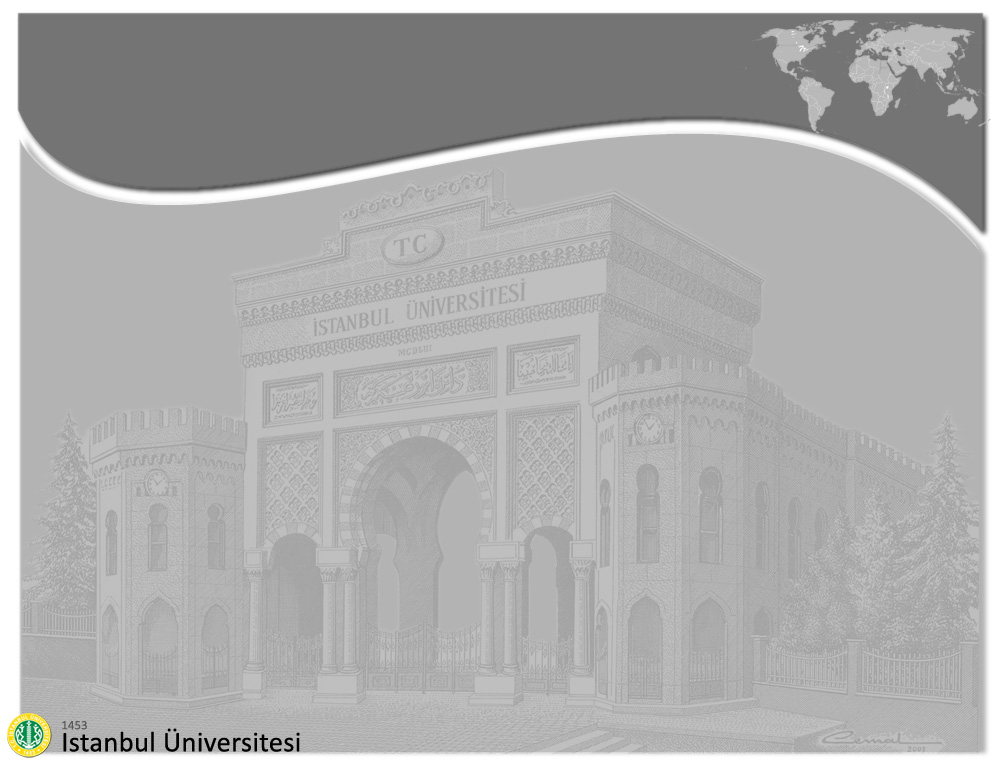 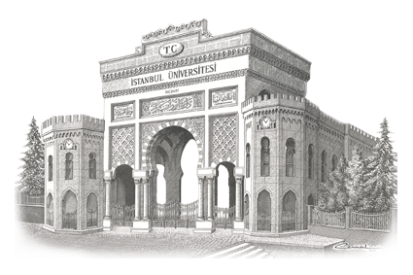 Uluslararasılaşma
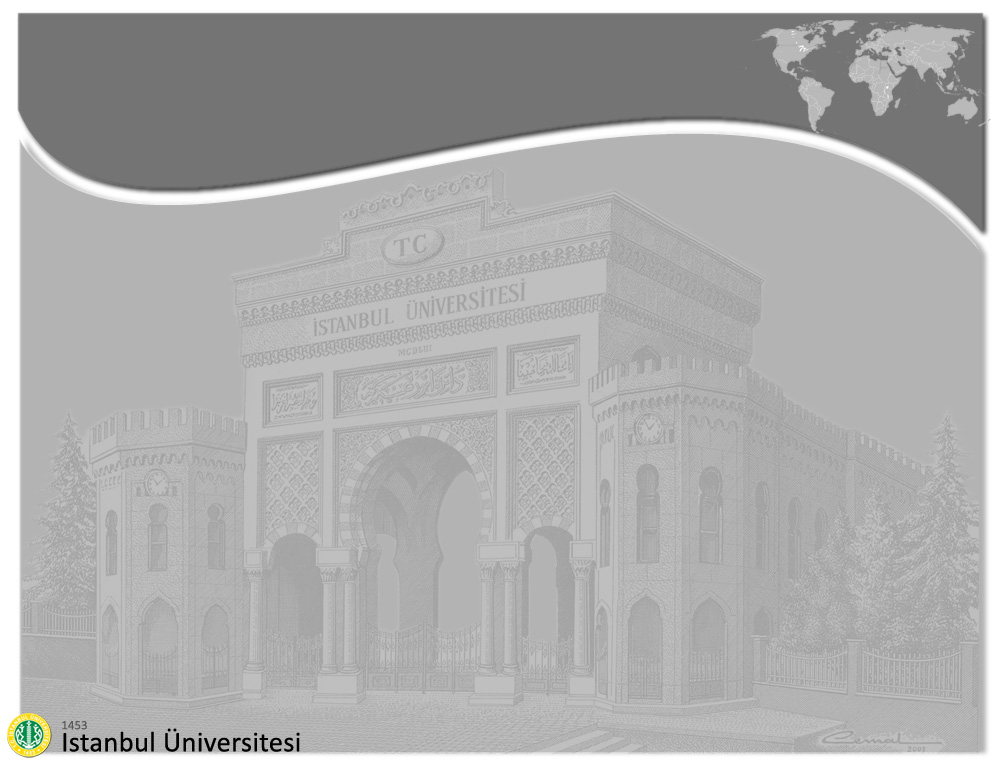 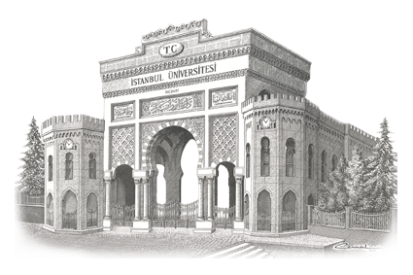 Güvenlik
Süreç iyileştirme
Müşteri beklentileri
Güvenlik düzenlemeleri
Sigorta işletmelerinin koşul dayatmaları
Teknolojik gelişim
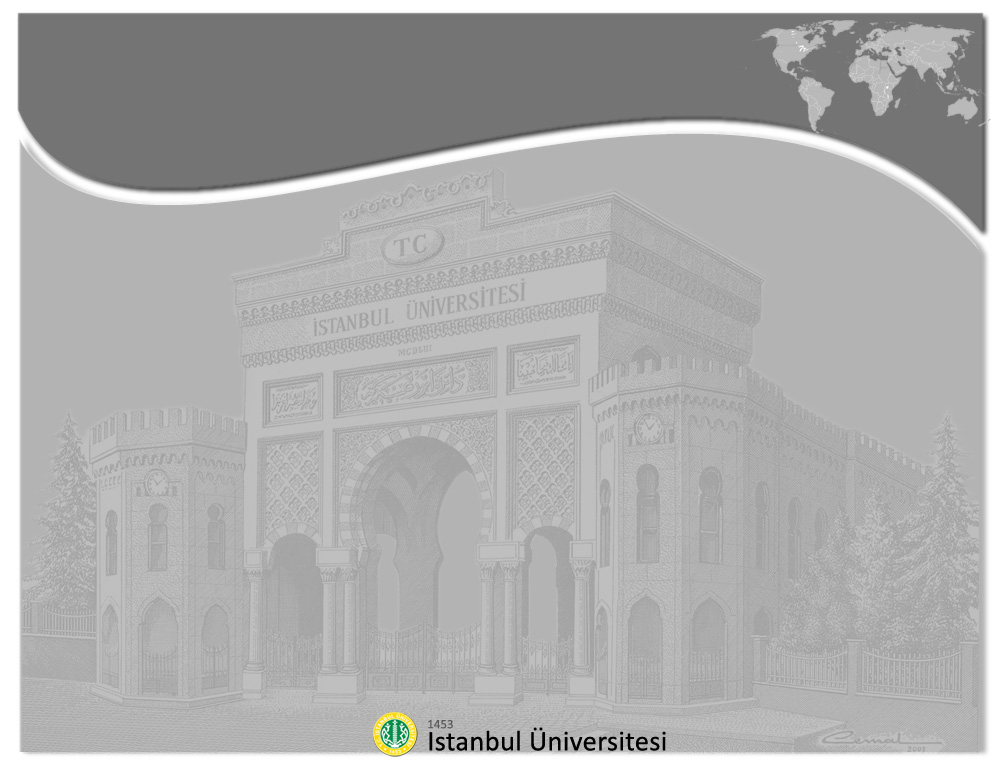 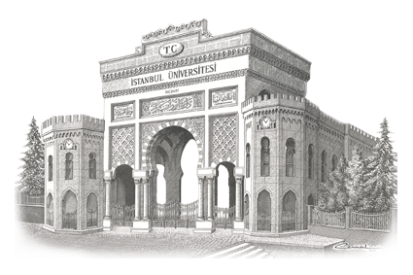 İstanbul Üniversitesi
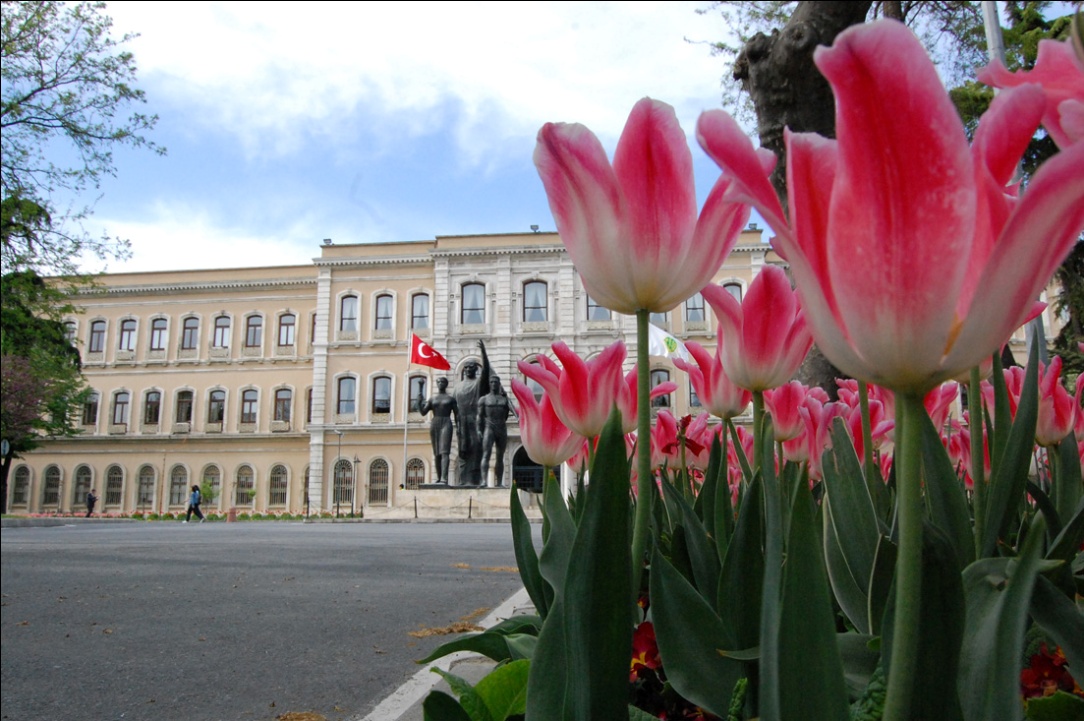 Teşekkür ederim.